ZOBATI IN VOSATI KITI
Kiti - so red sesalcev, katerega predstavniki so prilagojeni na življenje pod vodo.
 Telo je ribje oblike in golo, sprednje okončine so preobražene v plavuti, zadnje pa močno zakrnele.
 Kljub temu so pravi sesalci, ki s pljuči dihajo zrak, mladiče pa hranijo z mlekom.
Življenjski prostor:
Živijo v vseh morjih, nekatere vrste pa tudi v tropskih in subtropskih rekah. 
Številne med njimi je človek s pretiranim lovom skoraj iztrebil.
Večina kitov je zaščitenih, lovijo jih samo še Norvežani in Japonci.
Ladje za lov kitov so kitolovke.
ORKE
Orka se imenuje tudi kit ubijalec.

Njegova hrana so manjši morski sesalci.

Da se tudi dresirati.
V ustih ima ostre zobe.Ko izdihne zrak je pomešan z vodno paro.
Zobati kit je tudi glavač.
Glava zavzema tretjino telesa.
Včasih so ga lovili zaradi  ambre- to je posebna snov, ki preprečuje njegove prebavne motnje. 
Ljudje pa jo uporabljajo kot osnovo najdražjih  parfumov.
Vosati kitiNajbolj znan je sinji kit.
Sinji kit je največja žival vseh časov.
Doseže velikost do 30m.
Samo njegovo srce komaj pelje tovornjak.
Hrani se s planktonom.
Preceja jih z vosmi- to so nekakšni glavniki.
Posebnosti:
Mladič sinjega kita je ob rojstvu velik 7 m. Mladič naenkrat popije tono mleka, ki je gosto kot smetana.
Prvo leto zraste do 14 m. Kiti pojejo  in se pogovarjajo na razdalje več 10 km.
POSEBNOSTI:
Za razliko od rib imajo kiti in delfini repno plavut vodoravno.
Prve noge so spremenjene v veslaste plavuti.
Ko izdihne zrak je steber pare visok več kot 10 m.
Pod vodo lahko ostane več kot pol ure.
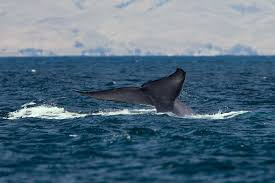 Posebnosti:
Mladič se za razliko od ostalih sesalcev skoti s plavutjo naprej.
Samica vedno skoti samo enega mladiča.
Kit ima lahko tudi 2 m debelo plast tolšče.
Ima šibke kosti, zato ga na kopnem lastna teža zaduši.
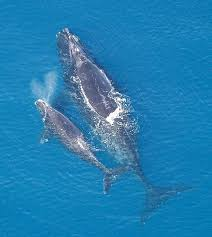